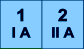 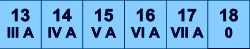 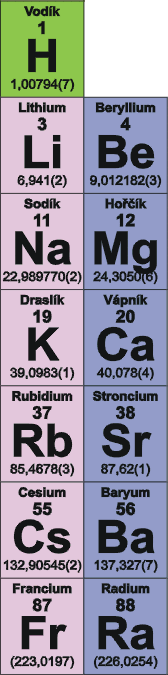 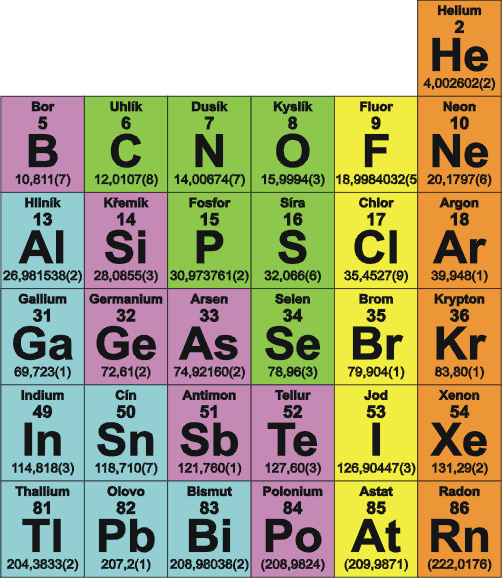 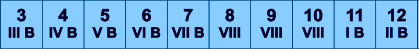 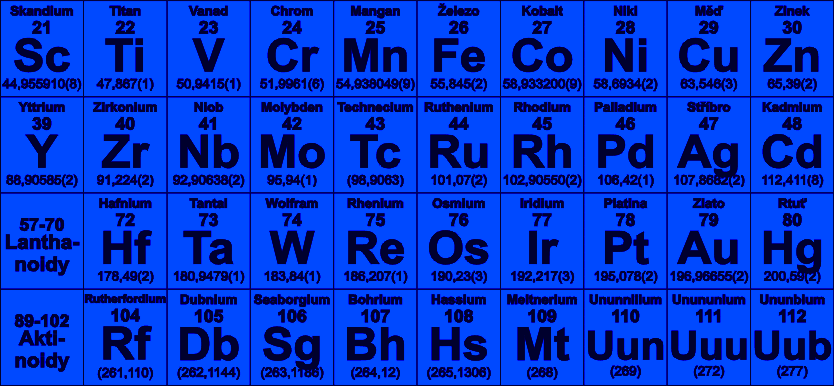 Alkalické kovy
I. skupina  –  1 valenční elektron
konfigurace   n s1
Oxidační číslo  +1
Zastoupení v zemské kůře
Li  6 · 10–3 % ; Na  2,3 % ; K  1,9 %; Rb  7,8·10–3 %; Cs  2,4·10–4 %
Zbarvení plamene
Li	      Na	           K	               Rb	   Cs	       Ca	            Sr		Ba
671	     589	         766              780	  456	      622	           605              524
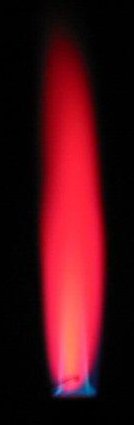 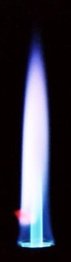 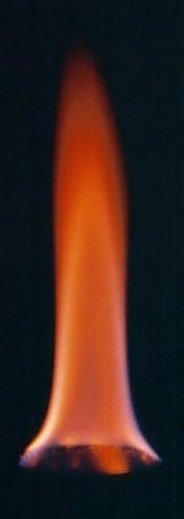 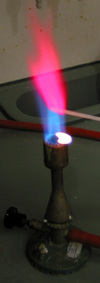 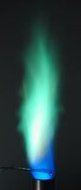 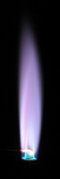 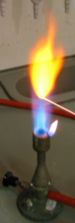 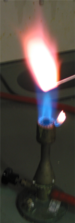 Obecné informace
Na a Li jsou monoizotopické
K a Rb mají přirozeně se vyskytující radioaktivní izotopy (40K a 87Rb)
Fr nemá stabilní izotopy T1/2(223Fr) = 22 minut
v přírodě se nacházejí pouze ve formě sloučenin
jsou velmi měkké a výborně vedou elektřinu a teplo (chladivo)
většina sloučenin je bezbarvá (mimo poruch mřížek a barevných aniontů)
nerozpustné sloučeniny Li: F-, CO32-, PO43-; K: [SiF6]2-, ClO4-, [PtCl6]2-, HC4H4O6- (hydrogen tartarát)
sloučeniny Li jsou často rozpustné v nepolárních rozpouštědlech
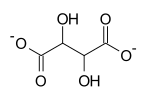 Základní chemické informace
odlišnost lithia a jeho sloučenin (podobnost s Mg – ion. pol. 76 pm vs 72 pm)
podobnost sloučenin se sloučeninami NH4+ a Tl+
vysoce reaktivní, redukční schopnosti, rostou od Li k Cs

SiF4 + 4 K  Si + 4 KF

reagují s O2 i s H2O:
2 M + 2 H2O  2 MOH + H2
obdobně reagují s alkoholy (alkoholáty)

rozpouštějí se v NH3(l)(při cca -35 °C)
vzniká M+ a solvatovaný e- (asi 2 – 3 NH3), nestabilní pomalu se rozkládají

M + NH3  MNH2 + ½ H2
       (amidy)
Výroba a použití
Li a Na – elektrolýza solí (chloridy)
		železná katoda: 2 M+ + 2 e-  2 M
		grafitová anoda: 2 Cl-  Cl2 + 2 e-
K – redukce Na
		při 850 °C: 	Na(g) + K+(l) ↔ Na+(l) + K(g)
Rb a Cs – redukce Ca
Li
slitiny (lepší tvrdost a odolnost) často pro kosmický výzkum
sloučeniny

Na
redukovadlo (např. ve slitině s K), sušení rozpouštědel
výbojky, chladivo (jaderné reaktory – rychlé reaktory Phénix (Fra))
sloučeniny

K
redukovadlo
sloučeniny: hnojiva, IČ optika

Rb, Cs
fotočlánky, iontové motory, barvení plamene (pyrotechnika)
137Cs, zdroj β a γ
Sloučeniny
Hydridy
termická stabilita klesá a reaktivita roste Li – Cs
LiH zdroj H2, výroba Li[AlH4] – organická syntéza

4 LiH + AlCl3  Li[AlH4] + 3 LiCl
Acetylidy
2 M + C2H2  2 M2C2 + H2

Li reaguje přímo s C
Nitridy
3 MN3  M3N + 4 N2

Li reaguje přímo s N2 za laboratorní teploty
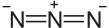 Amidy (imidy)
M + NH3  MNH2 + ½ H2

Li2NH jediný známý imid alkalického kovu (rozkladem LiNH2)
Oxidy M2O, peroxidy M2O2, hyperoxidy MO2, ozonidy MO3

Hořením vzniká:
Redukcí peroxidů či např. dusičnanů příslušným kovem vzniká oxid

2 MNO3 + 10 M  6 M2O + N2
Peroxidy (soli peroxidu vodíku) reagují:
M2O2 + 2 H2O  2 MOH + H2O2
Na2O2 + CO2  Na2CO3 + ½ O2
Hyperoxidy 
K žlutý, Rb tmavěhnědý, Cs žlutooranžový

2 MO2 + 2 H2O  2 MOH + H2O2 + O2

Ozonidy
vznikají reakcí hydroxidu s ozonem
MO3  MO2 + ½ O2
4 MO3 + 2 H2O  4 MOH + 5 O2

Sulfidy (hydrogensulfidy)
vznikají přímou syntézou s prvků, dobře rozpustné
na vzduchu snadno oxidují na S2O32-
reakcí s S vznikají polysulfidy M2Sn (Li - 2; Na - 5; K, Rb, Cs - 6)
Halogenidy MX
kromě LiX se jedná o výrazně iontové látky (b. t., b. v.)
existují i polyhalogenidy, především MI3 (KI3 - I2 do roztoku KI)
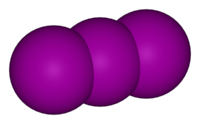 I – I- – I
Hydroxidy
bezbarvé, hygroskopické, leptavé (sklo i porcelán), nízká t. t., rozpustné ve vodě i EtOH (kromě LiOH), ve vodě nejsilnější baze
nejznámější NaOH a KOH, vyrábějí se reakcí příslušného amalgamu s vodou
(Hydrogen)Uhličitany
existují všechny kromě LiHCO3
všechny jsou dobře rozpustné kromě Li2CO3 a NaHCO3 (jedlá soda)

Na2CO3 (soda): (Solvayova metoda)

NH3 + H2O + CO2  NH4HCO3
NH4HCO3 + NaCl (solanka)  NaHCO3↓ + NH4Cl


K2CO3 (potaš) :

MgCO3.3 H2O + KCl + CO2 + 2 H2O  MgCO3.KHCO3.4 H2O ↓ + HCl
2 MgCO3.KHCO3.4 H2O  K2CO3 + 2 MgCO3.3 H2O + CO2 + H2O
2 NaHCO3  Na2CO3 + H2O + CO2
2 NH4Cl + CaO  2 NH3 + CaCl2 + H2O
Dusičnany
K a Na jako hnojiva (NaNO3 - sodný ledek, NH4NO3- chilský ledek), oxidovadla (střelný prach), solné lázně, Li v pyrotechnice

Dusitany
redukcí dusičnanů
azobarviva, konzervanty, inhibitory koroze…

NaNO3 + Pb  NaNO2 + PbO
Na2CO3 + NO + NO2  2 NaNO2 + CO2

Sírany (hydrogensírany)

dobře rozpustné ve vodě, hydrogensírany za tepla kondenzují
M2SO4 - papírenský průmysl, sklářství, detergenty
2 MHSO4  M2S2O7 + H2O
M2S2O7  M2SO4 + SO3
Organokovy
především u Li, Na a K
reaktivita roste od Li ke K, na vzduchu nestálé, podléhají hydrolýze

2 Li + RX  LiR + LiX (R = alkyl, X = halogen)
LiBu + ArI  LiAr + BuI (Ar = aryl)
4 Li(C6H5) + Sn(CH=CH2)4  4 LiCH=CH2 + Sn(C6H5)4
Komplexy

koordinační schopnosti klesají od Li k Cs
nejčastější komplexy s crownethery a kryptáty
tyto komplexy se uplatňují při extrakcích nebo stabilizaci neobvyklých ox. stavů
2 Na + krypt [Na(krypt)]+Na-
N
O
O
O
O
O
N
O
O
O
O
O
O
N
N
O
O
O
O
O
O
„Crown“ komplexy alkalických kovů
2,2,2-kryptand
18-crown-6
2,2,1-kryptand
Toxicita

Li
nejtoxičtější, LD50(LiCl) ≈ 5 g, v malých dávkách tlumí CNS
neblahý vliv na plod či kojence (vznik strumy, poškození CNS)
příznaky: průjmy, nevolnost a hlavně třes, svalové záškuby, poruchy pohybové soustavy, při vyšších dávkách problémy s artikulací, křeče, chronicky poškození nervů a ledvin
protijed: není znám, k rychlému vyloučení se používá NaHCO3

Na
biogenní prvek, potřebný pro přenos nervových impulsů, pro činnost srdce, pro metabolismus cukrů a proteinů, reguluje také oběh krve a celkovou osmotickou rovnováhu
LD50(NaCl) ≈ 200 g (pro psy mnohem méně), dochází ke změně osmotické rovnováhy (opačný extrém je destilovaná voda LD50(H2O) ≈ 10 kg), 0,9% NaCl – fyziologický roztok (pití vody slanější než je 0,9 % neuhasí žízeň, spíše naopak)

K
biogenní prvek, antagonista Na, toxický málo ale asi 6x více než Na, důležitý je poměr Na/K
LD50(KCl) ≈ 30 g
příznaky: křeče, nepravidelná srdeční činnost